EGG TYPE, CLEAVAGE SHAPE TYPE, AND DEVELOPMENT OF ZYGOT
Drh. Herlina Pratiwi
FERTILISASI
Peristiwa bersatunya sel spermatozoa dgn sel telur (badan kutub 1 hilang)
 pada mamalia terjadi pada caudal ampulla tuba fallopii
 Spermatozoa menembus :
	a. Kumulus oophorus (enzim hyaluronidase)
	b. Zona Pellusida (Zonalisin)  reaksi zona
	c. Vitellin  blokade vitellin
FERTILISASI
FERTILISASI
Kepala spermatozoa yang masuk ke dalam inti sel telur  pronukleus jantan dan aktivasi sel telur  melebur menjadi 1 kelompok  memulai pembelahan mitosis 1 sampai menjadi fetus (Embriogenesis-Organogenesis)
FERTILISASI
EMBRIOGENESIS
PEMBELAHAN = rangkaian mitosis yang menghasilkan MORULA (dgn sel anak yg disebut blastomer)
BLASTULASI = proses pembentukan blastula (blastosol)
GASTRULASI = proses pembentukan ketiga daun kecambah (ento,ekso,mesoderm)
NEURULASI = pembentukan susunan saraf
TIPE SEL TELUR
Kecepatan pembelahan berbanding terbalik dengan jumlah yolk 
Berdasarkan banyaknya Yolk, maka SEL TELUR dibagi menjadi beberapa tipe :
POLYLECITHAL  yolk banyak & tertimbun pada salah satu area (unggas dan reptil)  perkembangan zigot di dlm sel telur & lepas dari induk
TIPE SEL TELUR
MESOLECITHAL  yolk cukup banyak dan tersebar pada daerah vegetal (amfibi & pisces)  sel2 telur keluar dri tubuh induk blm terfertilisasi
OLIGOLECITHAL  sedikit / tidak ada yolk (mamalia & manusia)  perkembangan embrio tergantung pada induk
TIPE SEL TELUR
Berdasarkan penyebaran yolk dlm sel telur :
ISOLECITHAL  Yolk tersebar merata (mamalia)
CENTROLECITHAL  yolk terkonsentrasi pada bagian tengah sel telur (arthropoda)
TELOLECITHAL  yolk berkumpul di salah satu kutub (unggas)
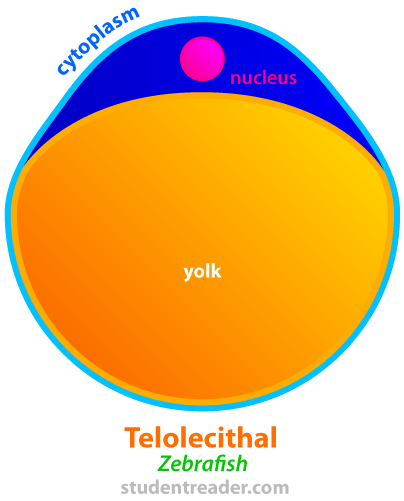 TIPE PEMBELAHAN
Berdasarkan tipe sel telur di atas, maka pembelahan dapat dibedakan atas :
HOLOBLASTIK  seluruh sel telur membelah
SEMPURNA (EQUAL)  2 BLASTOMER sama besar (mamalia)
TDK SEMPURNA (UNEQUAL)  lebih byk pda salah satu kutub, ada makromer n mikromer (katak)
MEROBLASTIK  mitosis tdk disertai pembagian yolk (kutub animal)
DISCOIDAL (aves, reptil)
SUPERFICIAL (arthropoda)
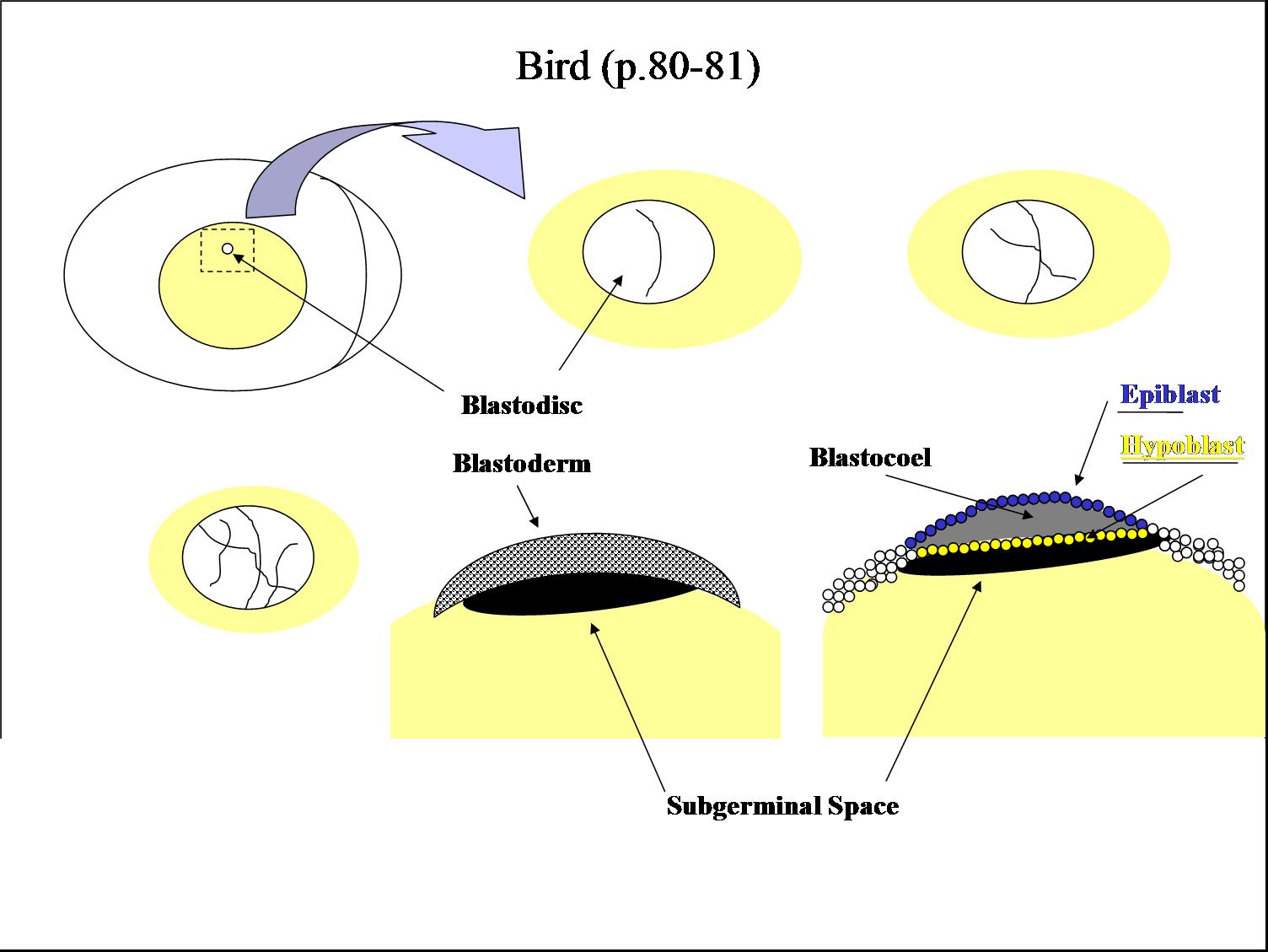 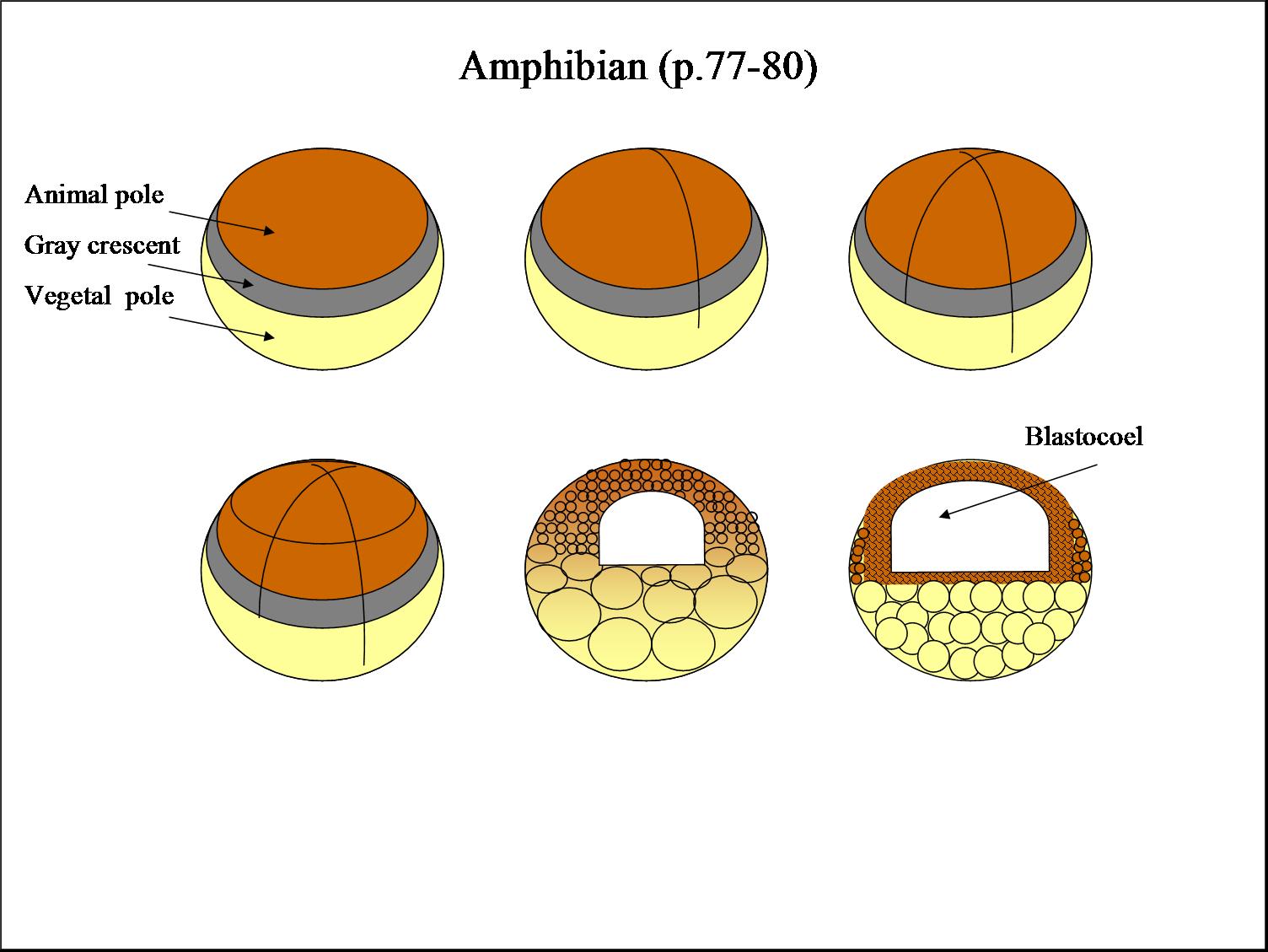 BLASTULASI
Terbentuk rongga  blastocoel
Berdasar ada tidak rongga, dibedakan atas :
Suloblastula (blastula berongga)  katak n amphioxus
Stercoblastula (tidak berongga)  ikan n amfibi
2 macam sel pada blastula bertropoblas :
Sel utama  membentuk sel tubuh embrio
Sel tropoblas  jembatan penghubung induk-embrio
BLASTULASI
Totipoten  kesanggupan blastomer untuk berdiferensiasi secara luas
GASTRULASI
Proses pembentukan ektoderm, mesoderm, dan endoderm
Dua macam pergerakan sel :
Epiboli  pergerakan sepanjang sumbu anter-posterior dan meluas ke tepi
Emboli  gerakan melekuk ke dalam (involusi-invaginasi-evaginasi-devergensi-delaminasi,dll)
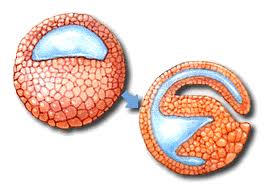 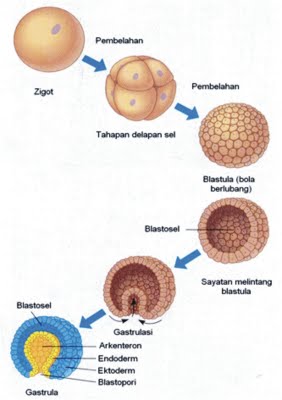 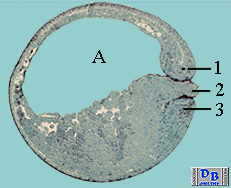 NEURULASI
Akhir gastrulasi  nerve chord n notochord
PEMBENTUKAN sistem saraf pusat
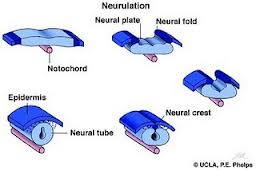 PERKEMBANGAN EMBRIO
UNGGAS
UNGGAS
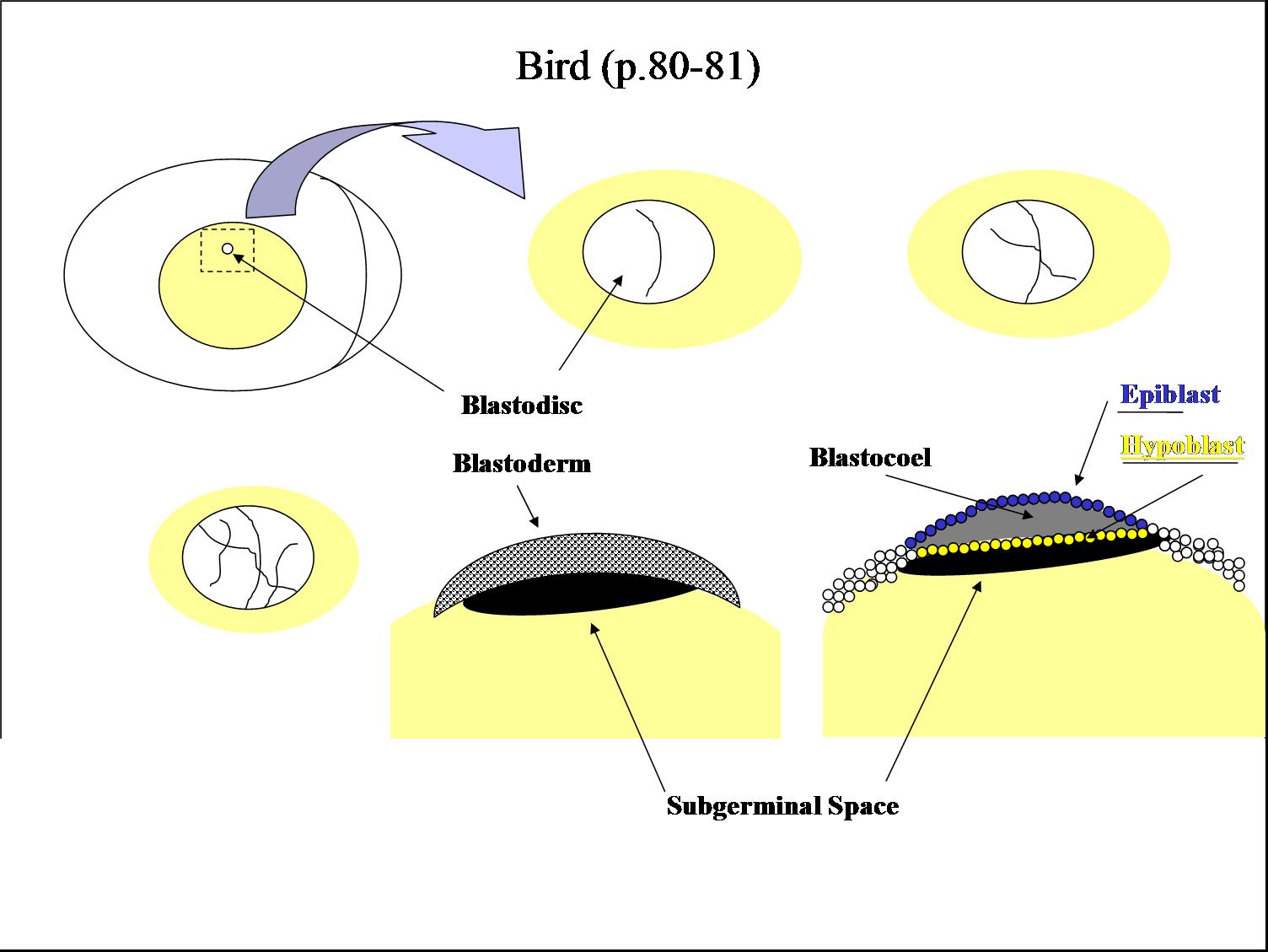 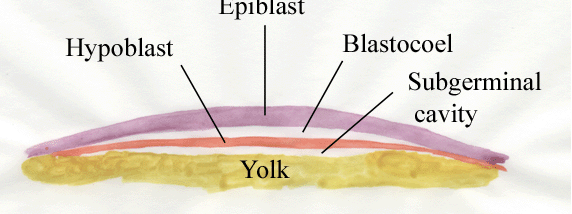 BLASTULASI
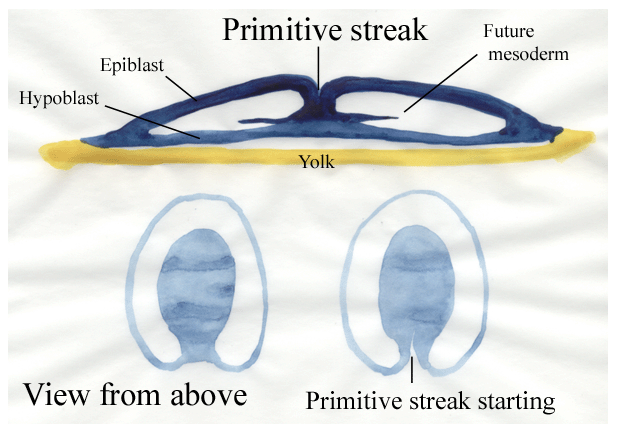 GASTRULASI
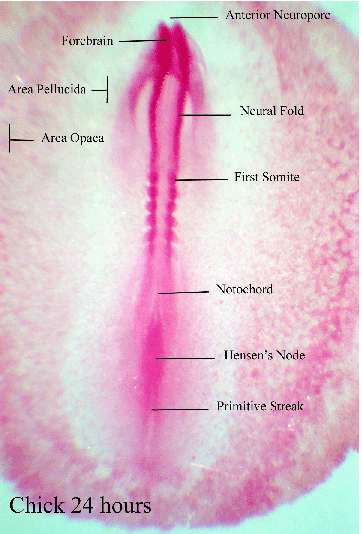 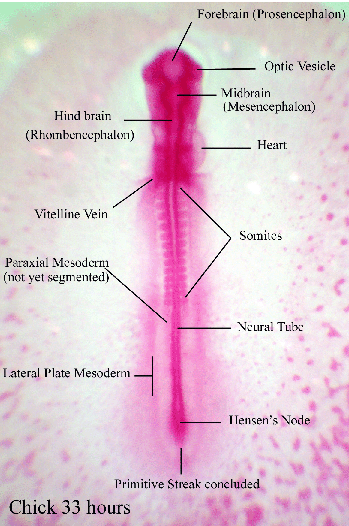 Terbentuk Somit
Neural Fold
Headfold Dan Tail Fold Terangkat
NEURAL TUBE BERKEMBANG KE ANTERIOR
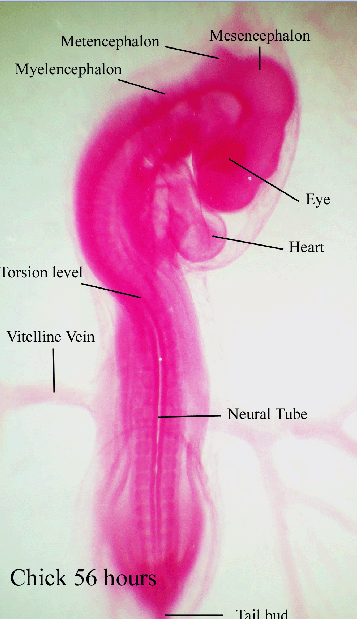 PERKEMBANGAN OTAK (proencephalon, mesencephalon, rhombencephalon)  mlai 48 jam
Terbentuk jantung  mlai 40 jam
KATAK
Pembelahan tipe holoblastik, namun lebih cepat terjadi pada kutub animal daripada vegetal
Kecepatan perkembangan tergantung suhu lingkungan
KATAK
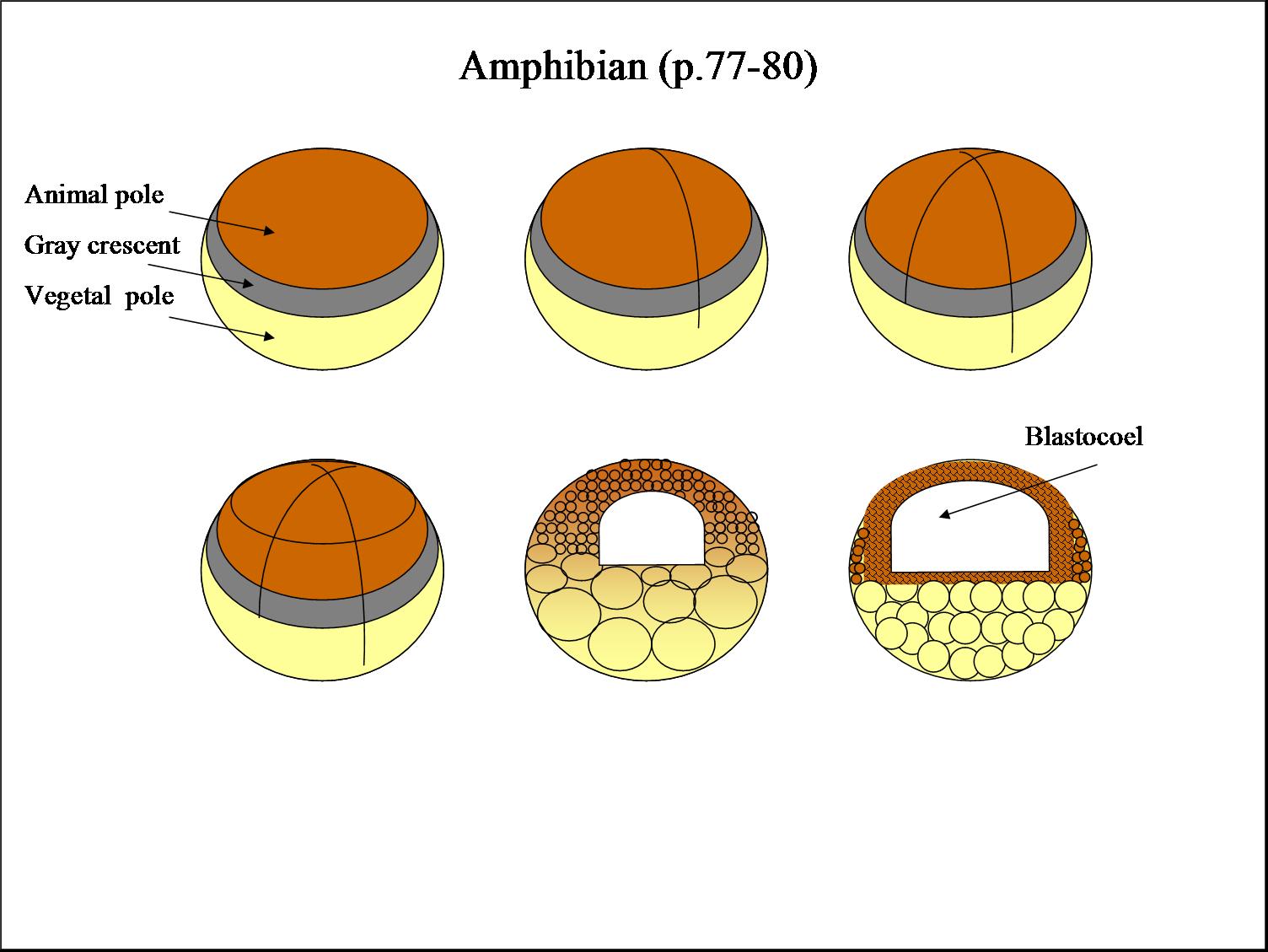 KATAK
Pembelahan IV vertikal

Terus terjadi sampai 16 jam post fertilisasi  blastula yg mengandung blastocoel (cairan)
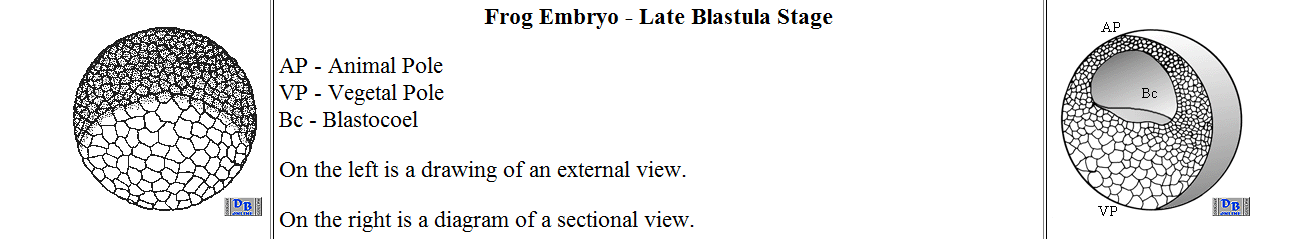 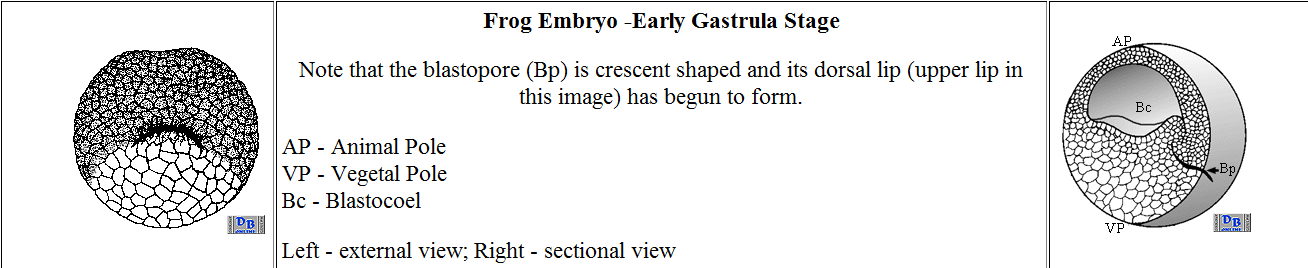 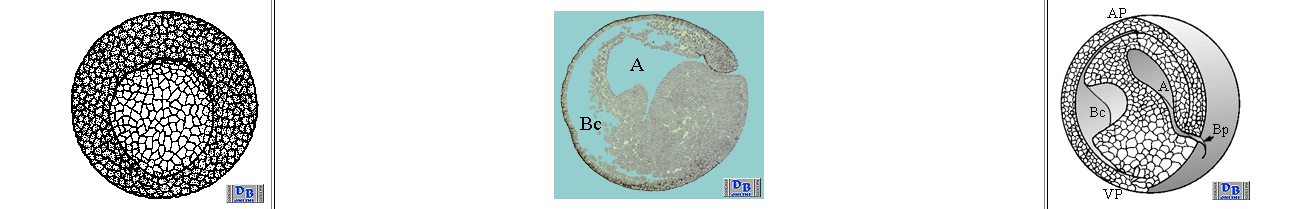 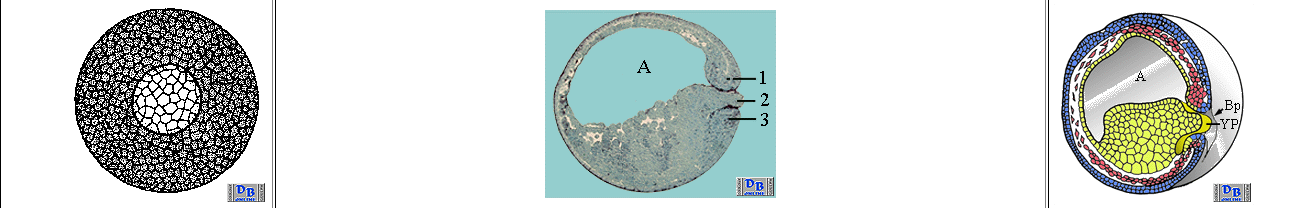 ORGANOGENESIS
AMPHIOXUS
Kutub vegetatif invaginasimenghilangkan rongga blastula dan bertemu dengan lapisan blastomer yang berada di kutub anima. 
Mitosis berjalan terus diikuti dengan terjadinya pelentikan sel-sel dari luar ke dalam melalui tepi blastoporus involusi ectoderm dan endoderm(Ektoderem membungkus embrio melalui proses epiboli)
AMPHIOXUS
Neural plate berinvaginasi ectoderm epidermis mulai melipat dan bergerak melingkupi di dorso mediannya yang mulai berlangsung sejak dari bibir dorsal blastophore
Pelingkupan ectoderm sehingga menutupi bumbung neural di dorsal, berlangsung terus dari posterior ke anterior. Sehingga hanya ada satu neurophore terbentuk pada amphioxus, yakni yang anterior
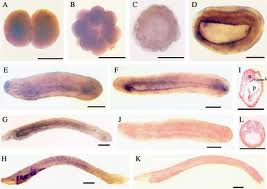 TERIMA KASIH